Hyma Developers
WELCOME
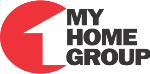 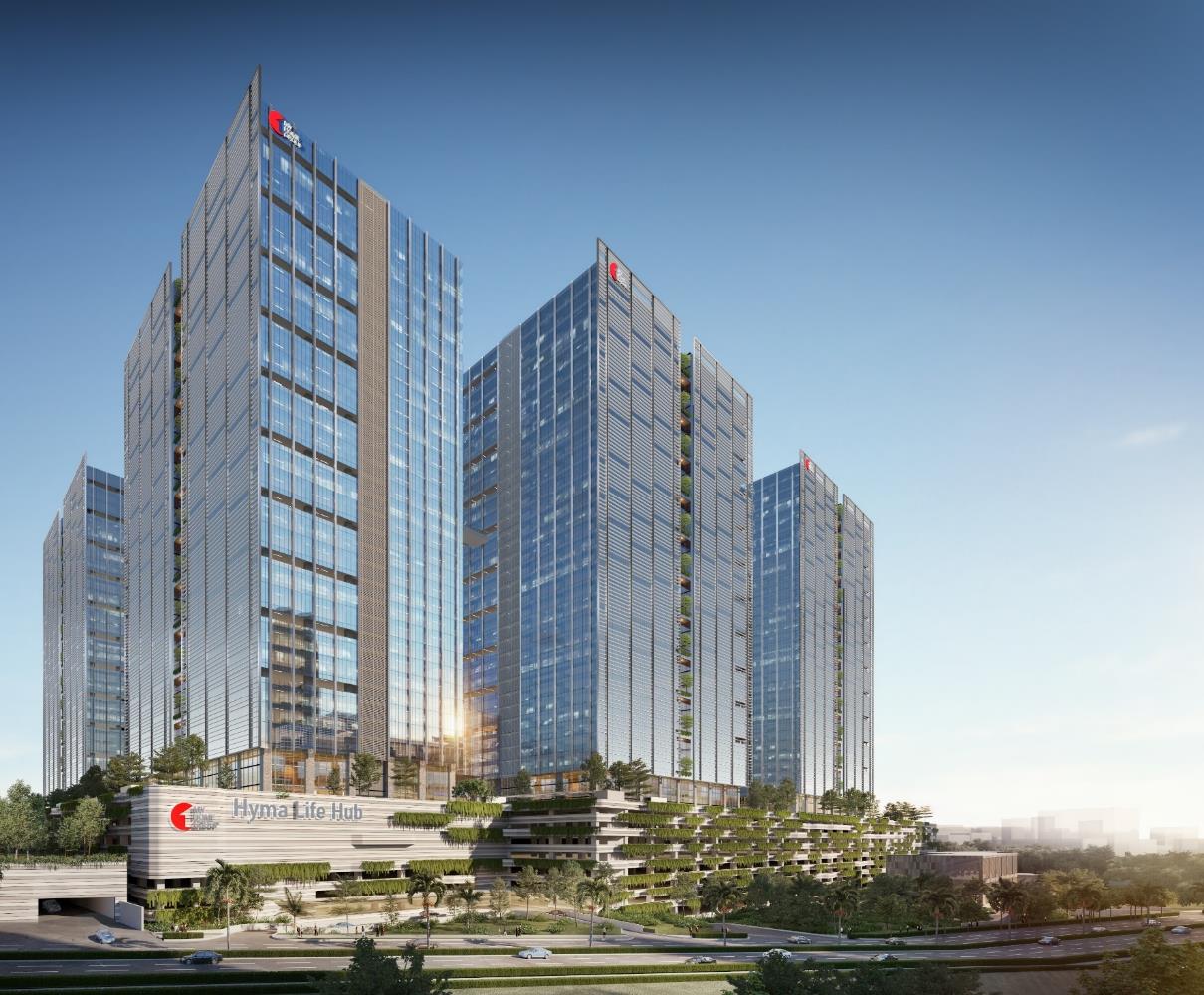 HYMA - LIFEHUB
Hyma Developers
PROJECT LAYOUT
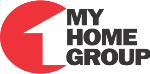 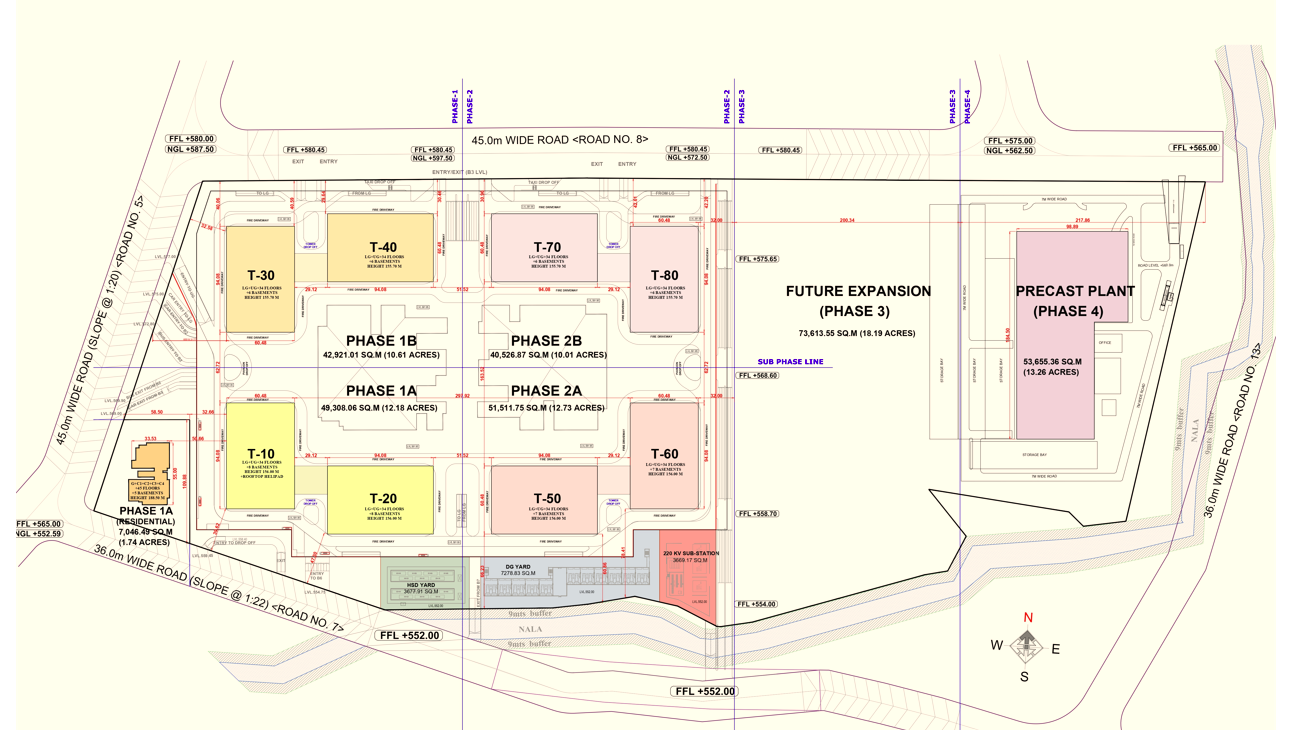 Hyma Developers
PROJECT DETAILS
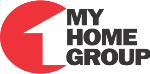 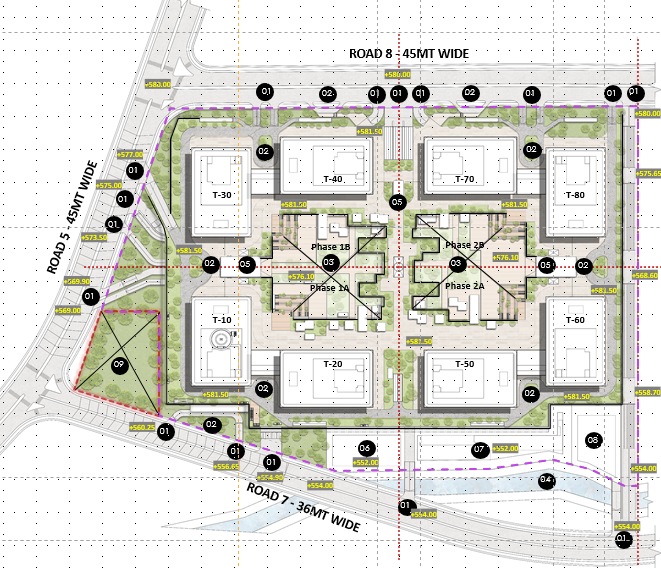 Hyma Developers
PROJECT HIGHLIGHTS
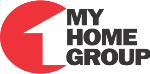 Life Hub will be the tallest commercial precast building in India.

Total Super Built-up area including all phases is about 26.5 Million Square feet.

Approximately 80,000 precast elements shall be installed in each phase (2 Towers and non tower area)

Tower cranes – lifting capacity of 50 tons with tip load of 12.5 tons at 70 mts jib.

The podium area will be equivalent to the individual tower area.

Targeted for LEED Platinum and IGBC Platinum Building ratings.

Project to be implemented in the BIM framework.

Precast plant with a production capacity of 5 million sqft/year.
Hyma Developers
PROJECT VIEWS
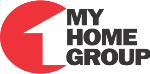 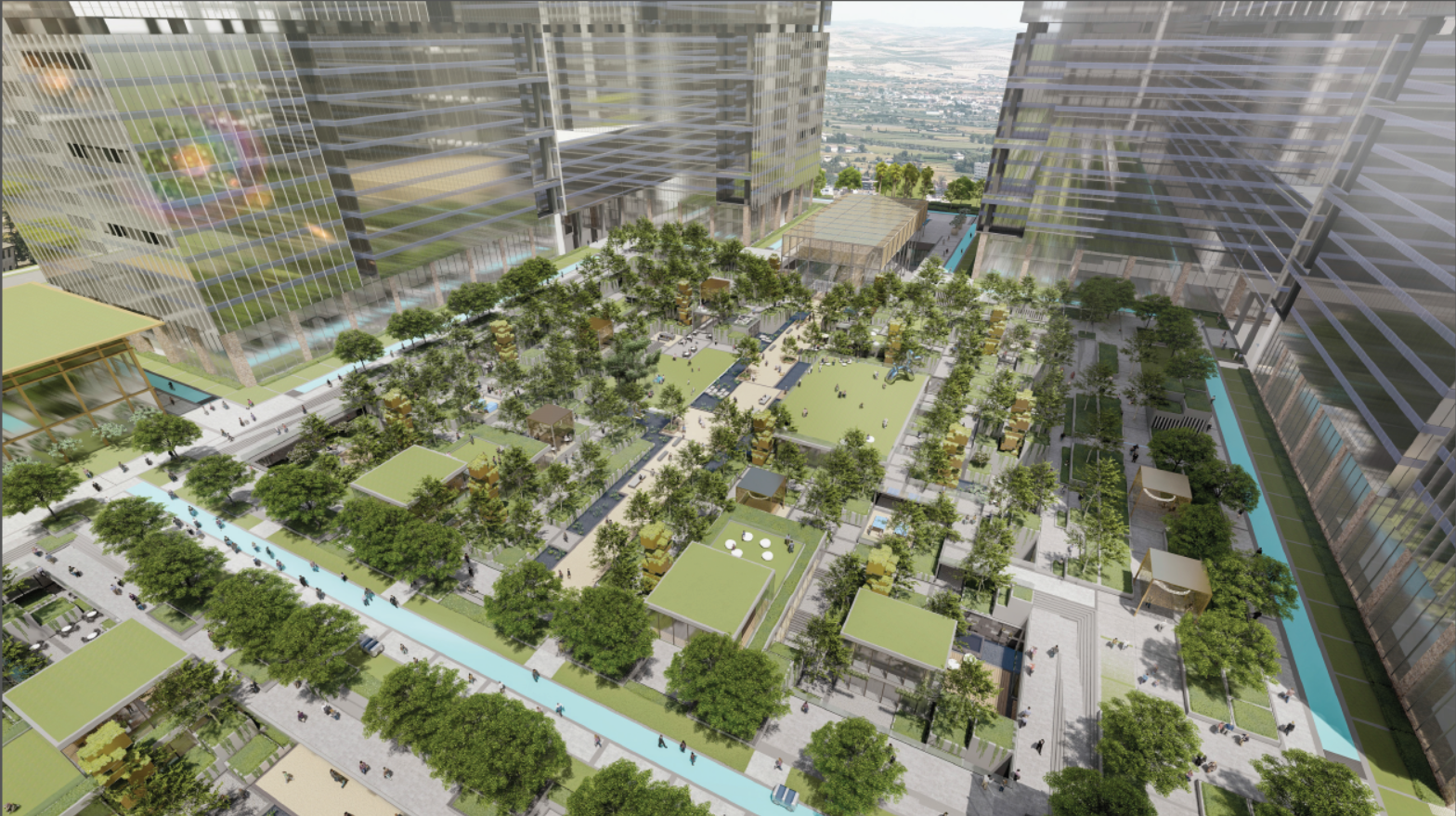 Hyma Developers
PROJECT VIEWS
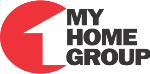 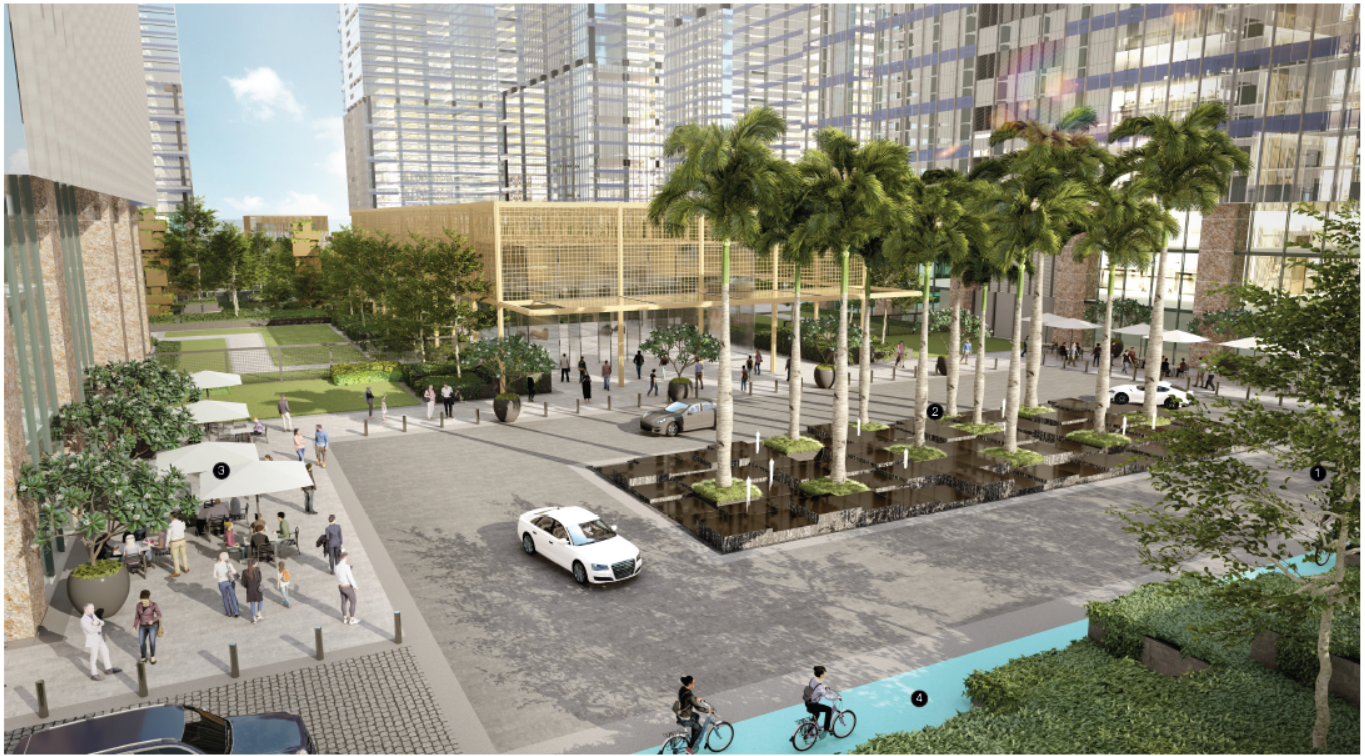 Hyma Developers
PROJECT VIEWS
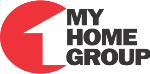 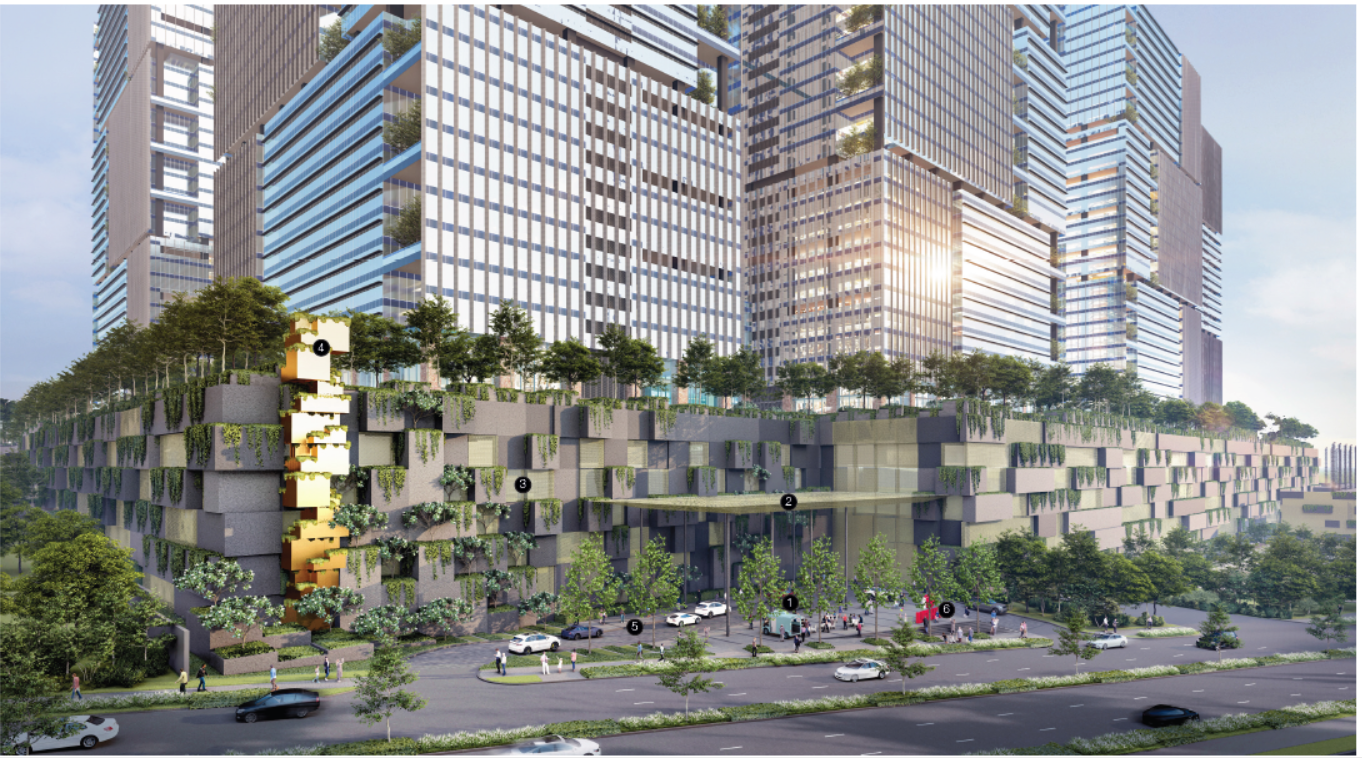 Hyma Developers
PROJECT VIEWS
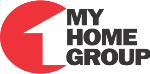 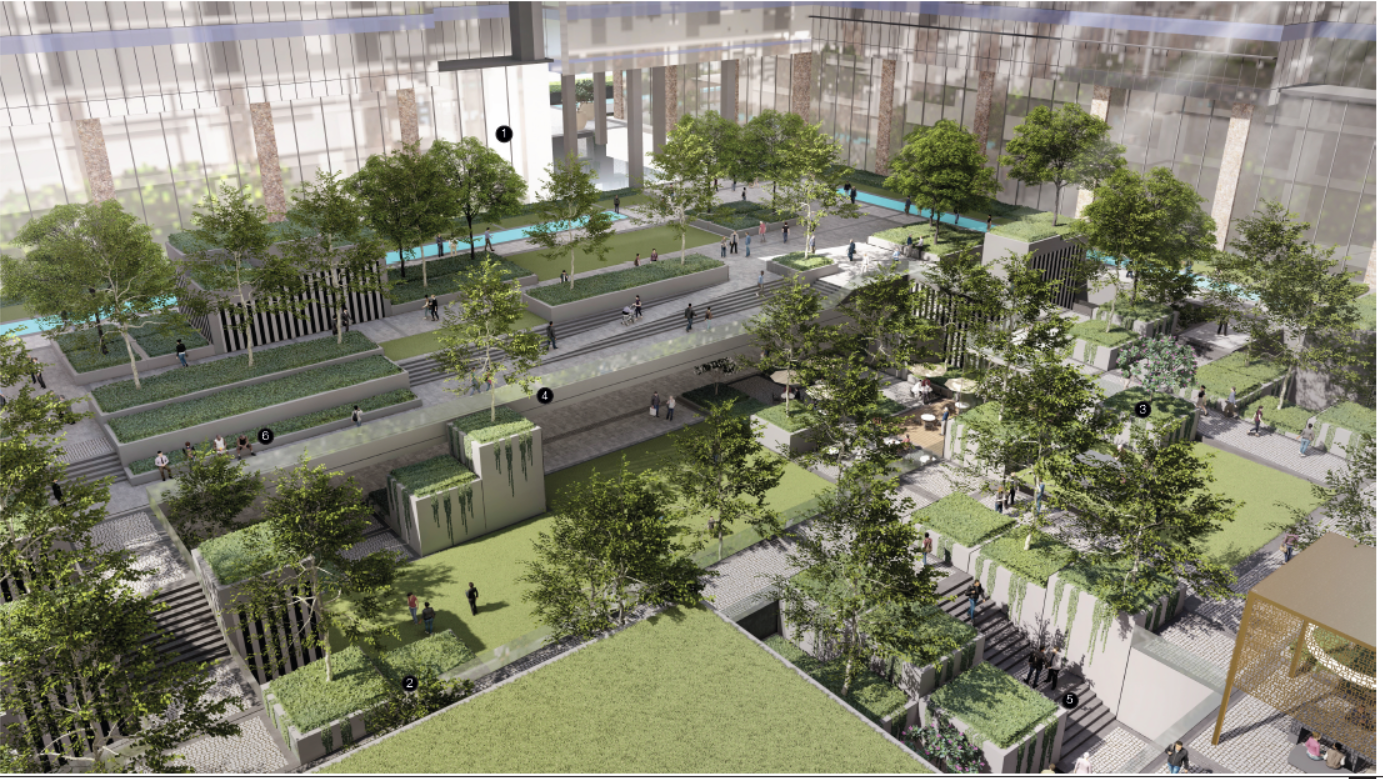 Hyma Developers
PROJECT VIEWS
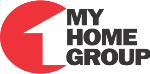 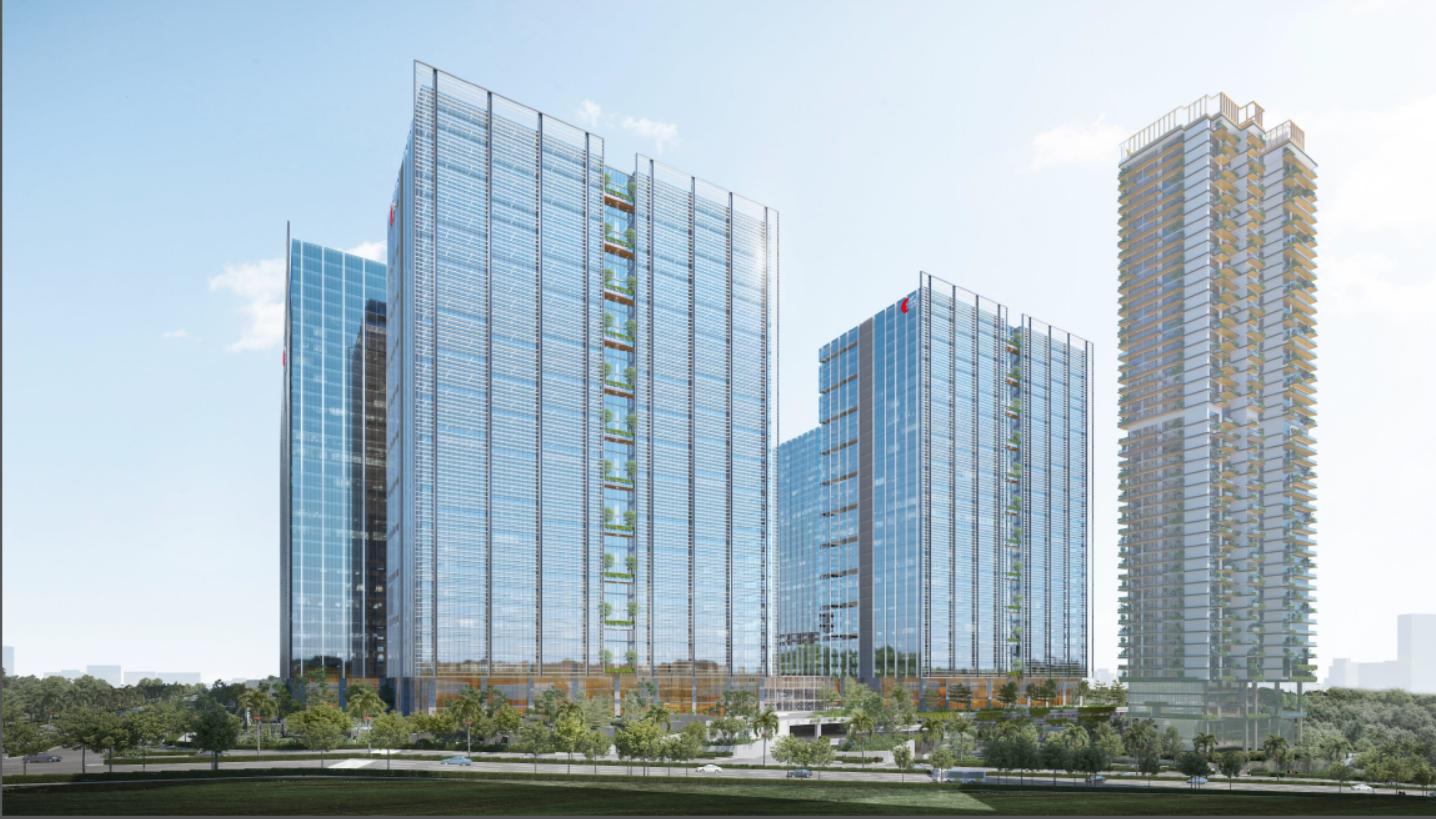 Hyma Developers
PROJECT VIEWS
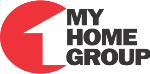 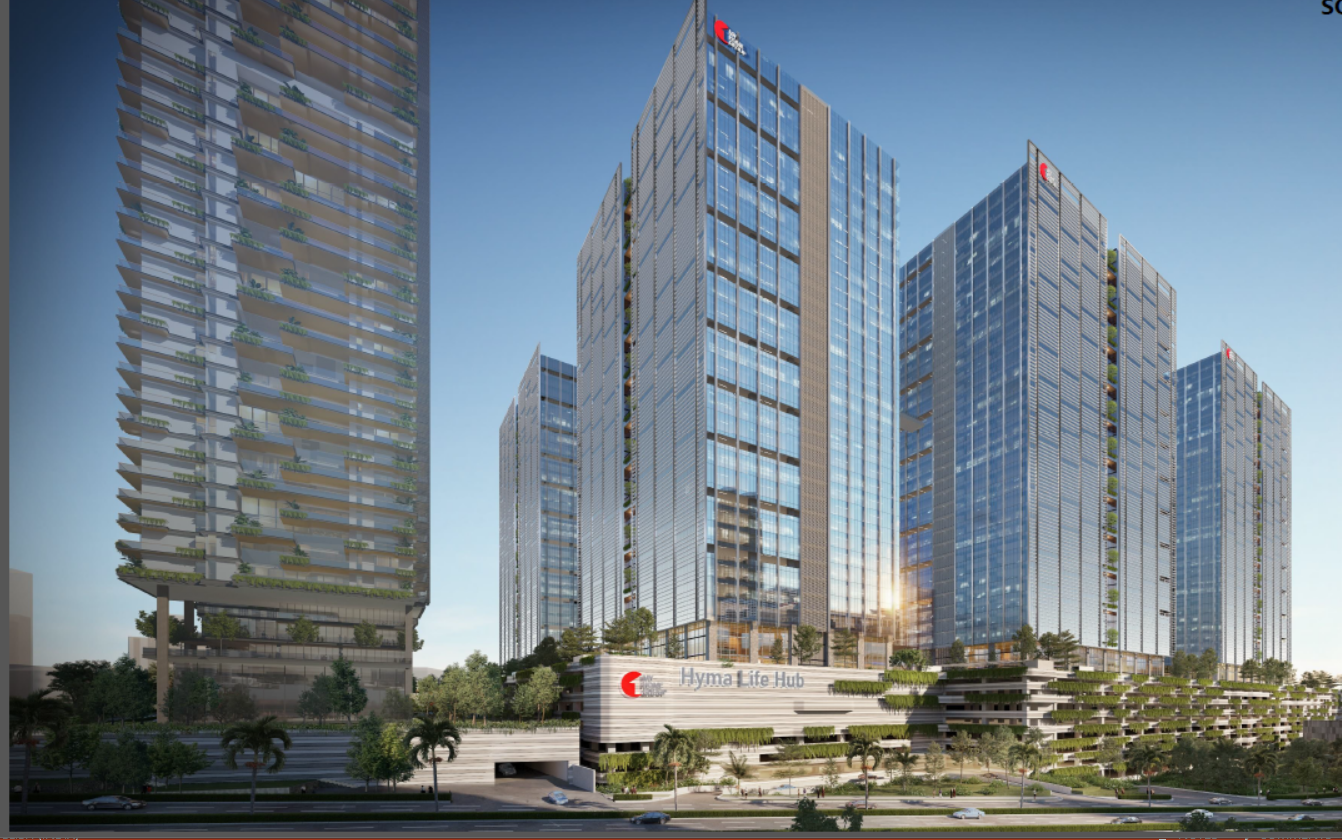 Hyma Developers
PROJECT VIEWS
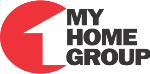 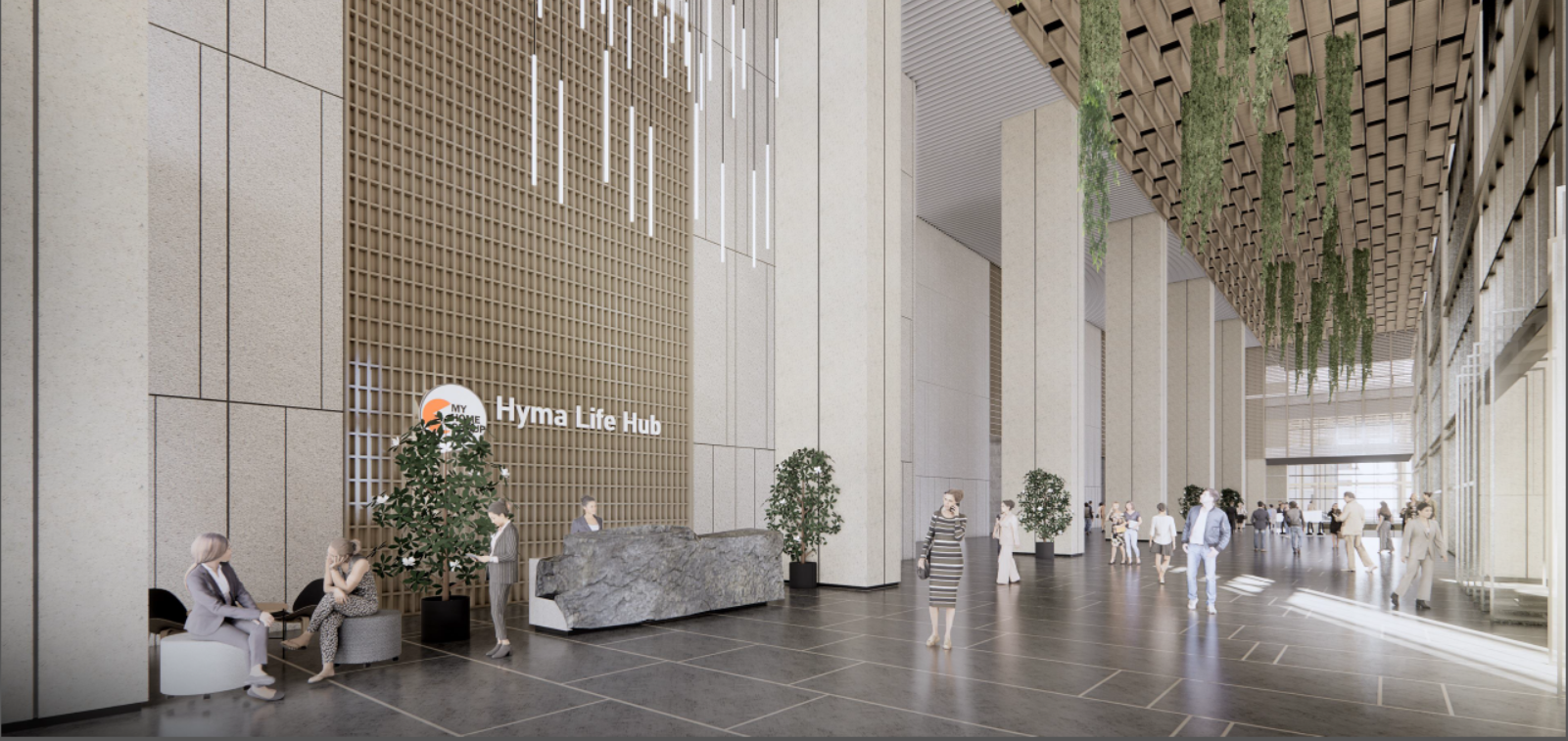 Hyma Developers
PRECAST YARD
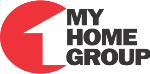 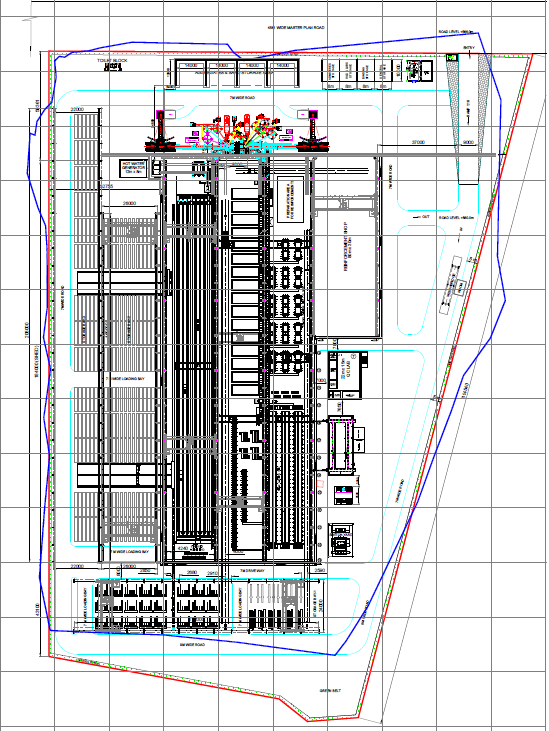 H
A
L
L
 
1
H
A
L
L
 
3
H
A
L
L 
4
H
A
L
L
 
2
Hyma Developers
PRECAST YARD PHOTOS
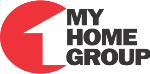 Precast Yard Batching Plants
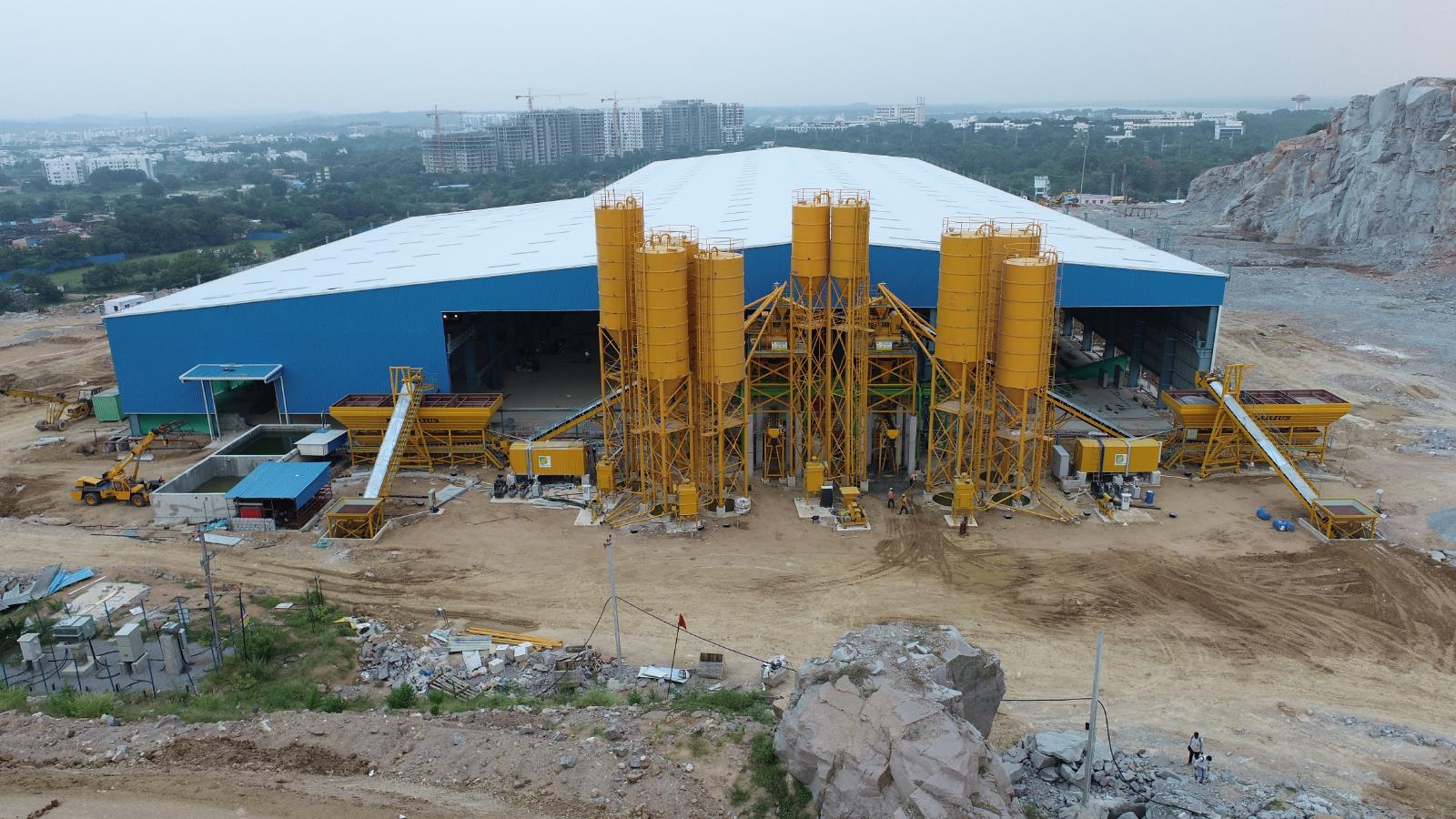 Hyma Developers
PRECAST YARD PHOTOS
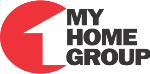 Precast Yard
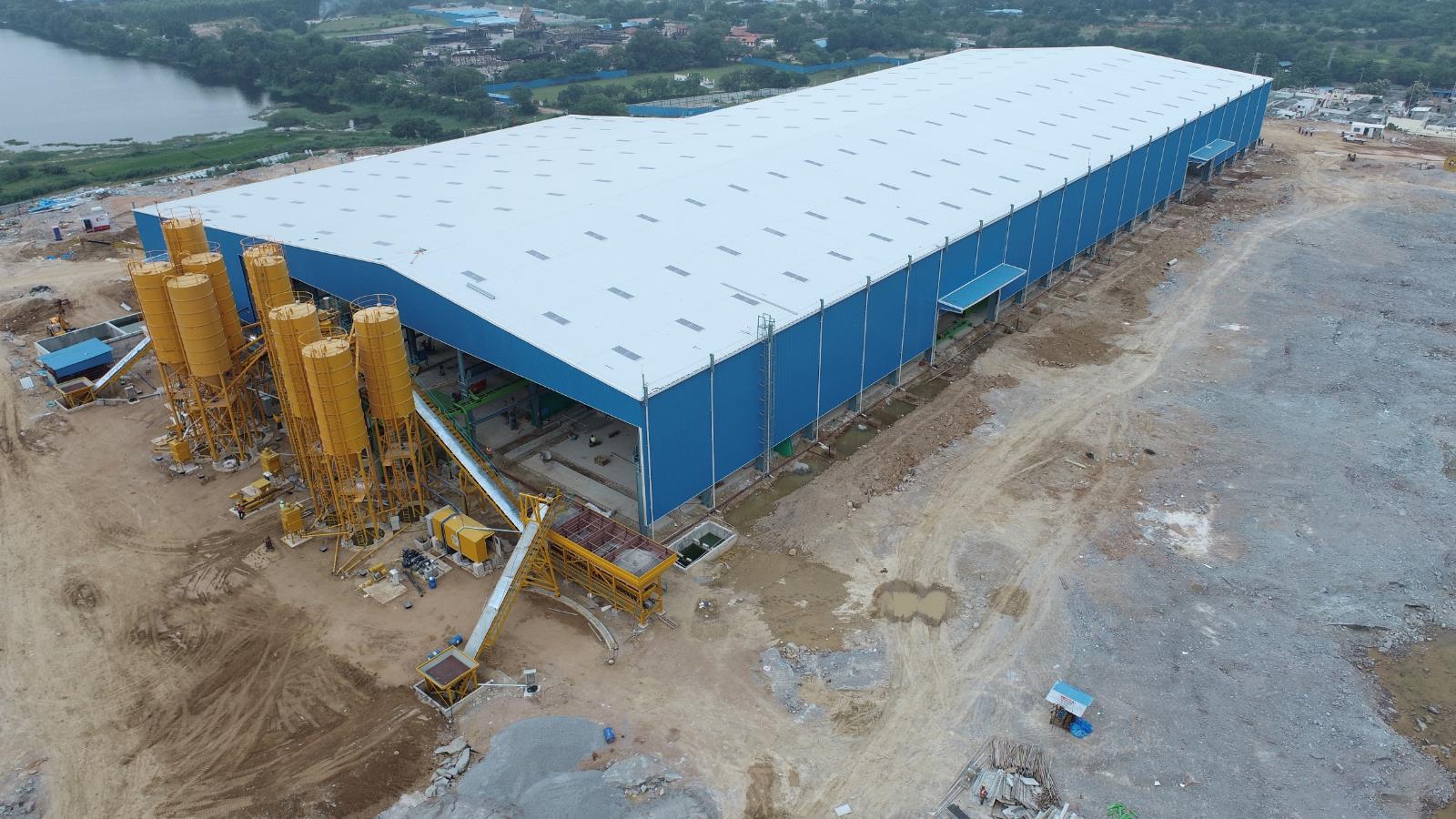 Hyma Developers
PRECAST YARD PHOTOS
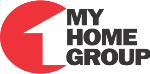 Precast Yard – Hall 1
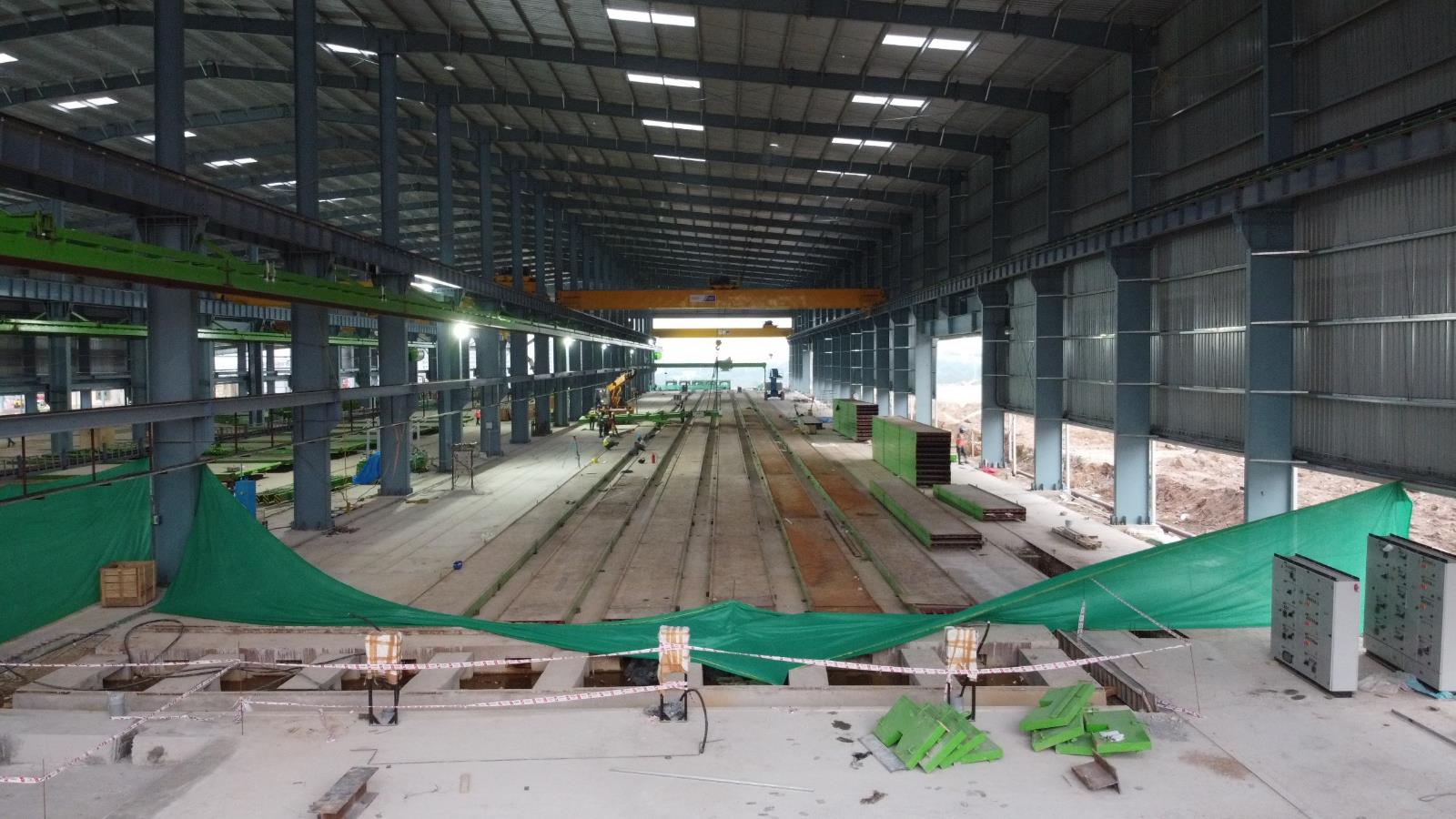 Hyma Developers
PRECAST YARD PHOTOS
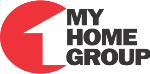 Precast Yard – Hall 1
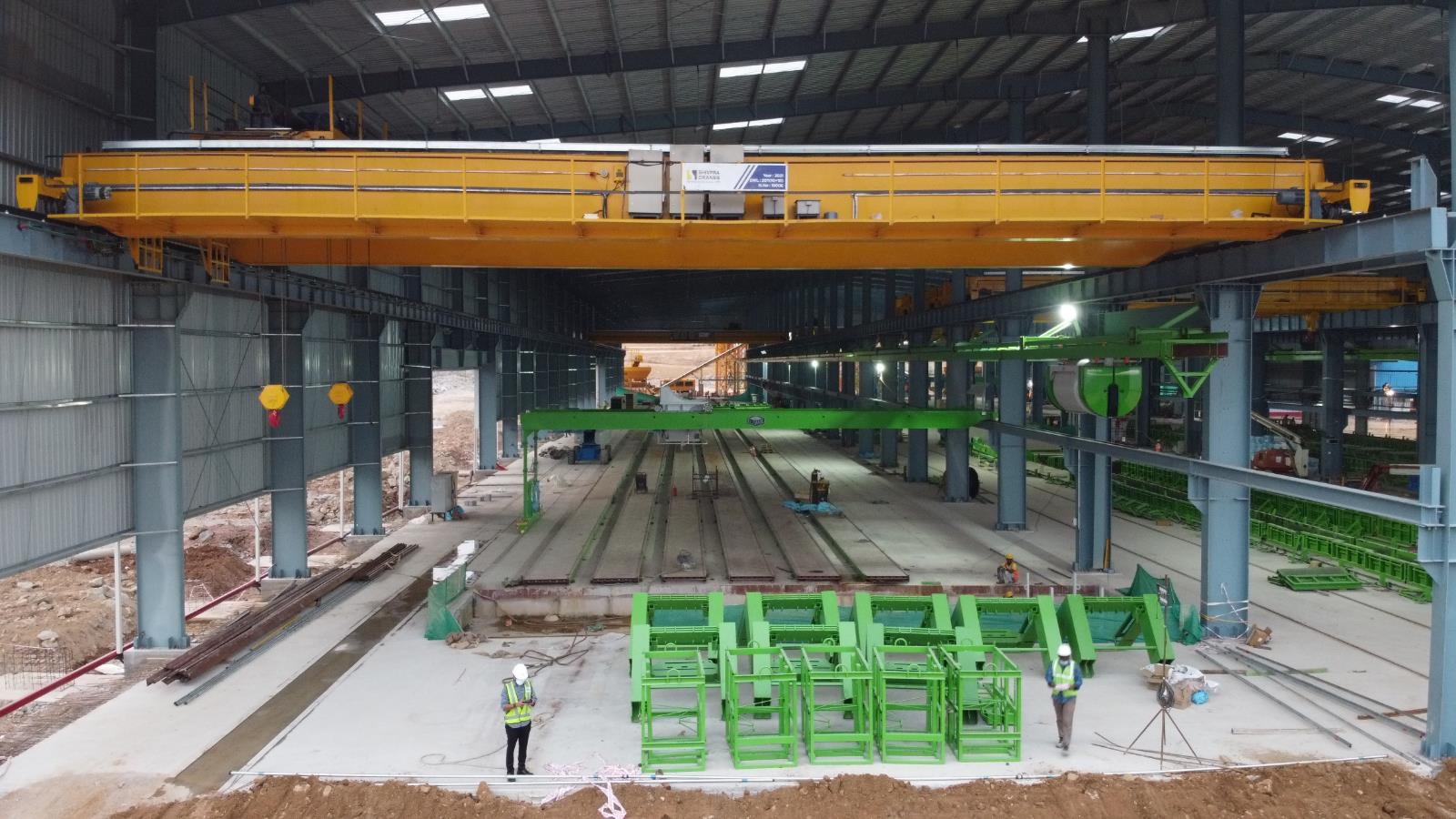 Hyma Developers
PRECAST YARD PHOTOS
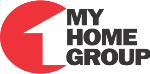 Precast Yard – Hall 2
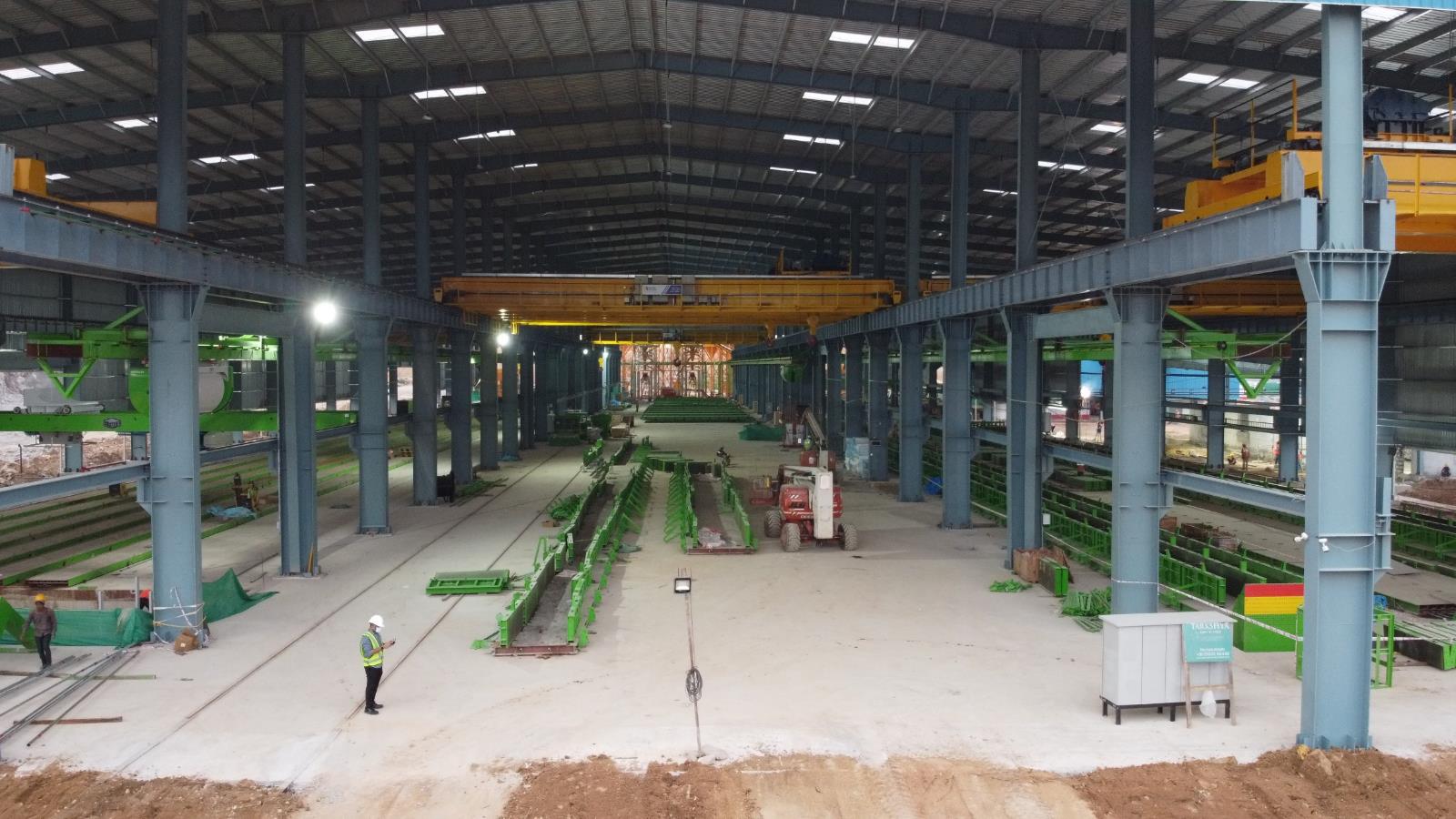 Hyma Developers
PRECAST YARD PHOTOS
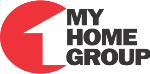 Precast Yard – Hall 2
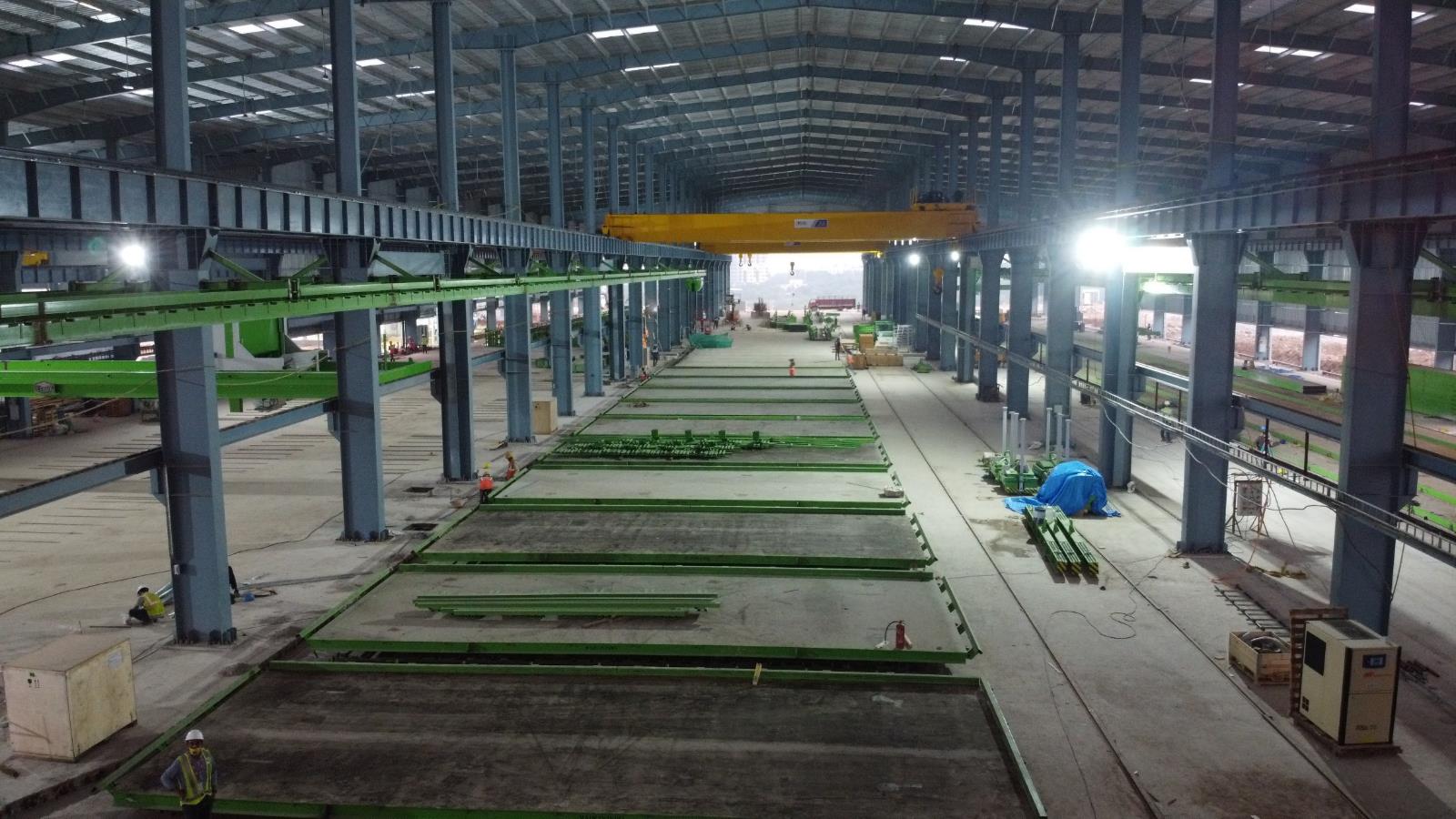 Hyma Developers
PRECAST YARD PHOTOS
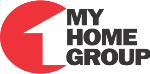 Precast Yard – Hall 3
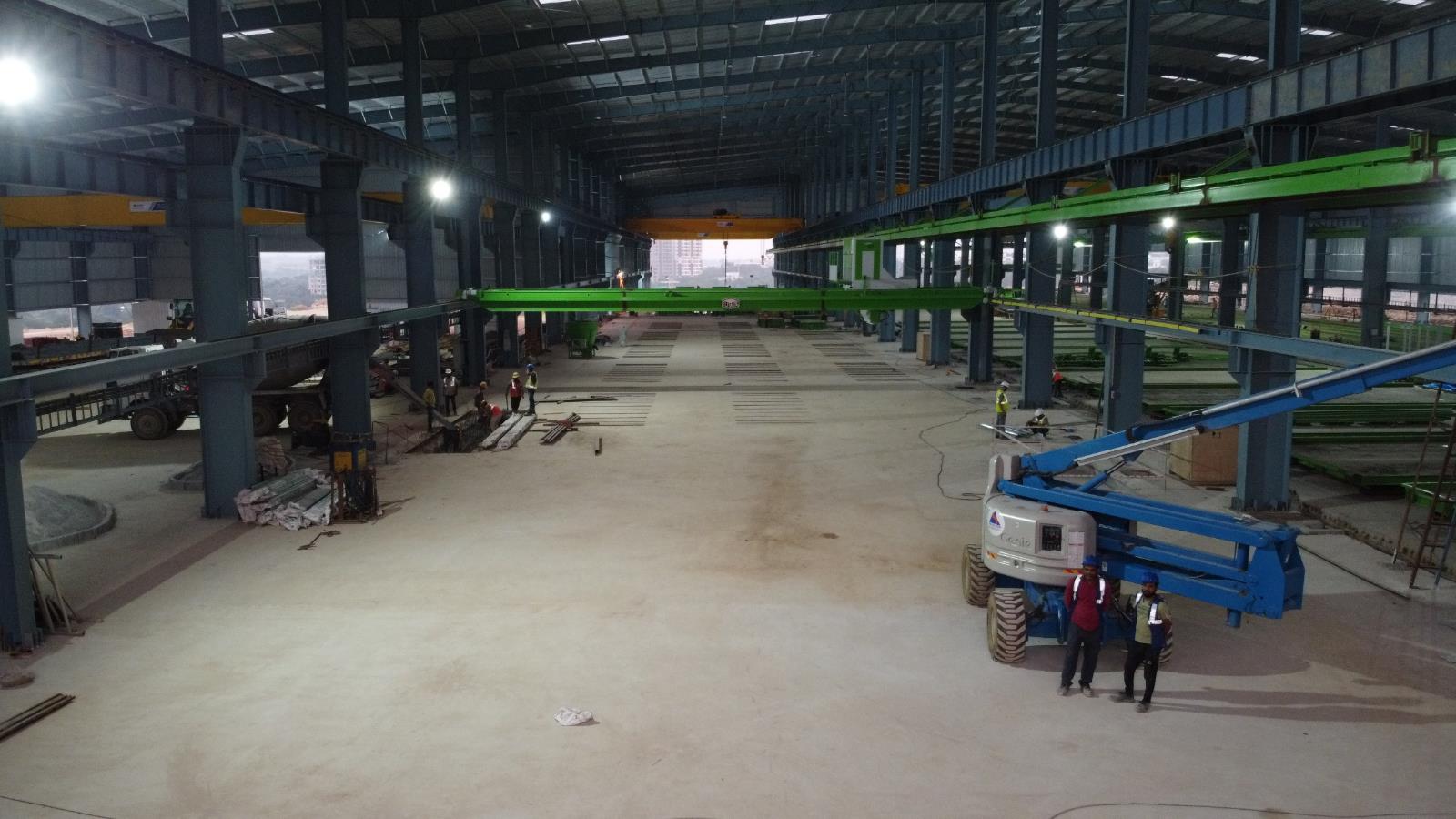 Hyma Developers
PRECAST YARD PHOTOS
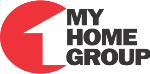 Precast Yard – Hall 3
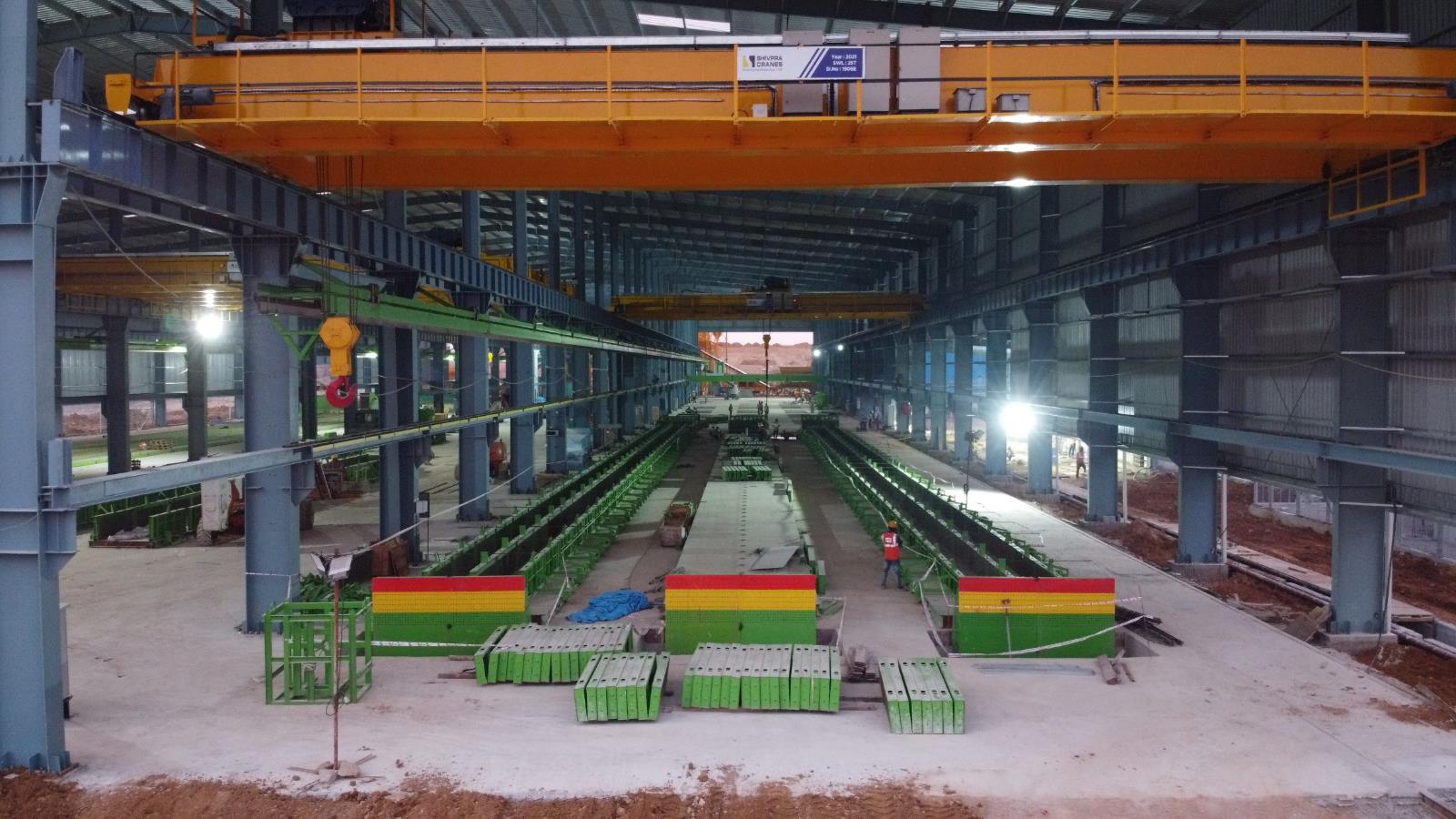 Hyma Developers
PRECAST YARD PHOTOS
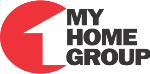 Precast Yard – Hall 4
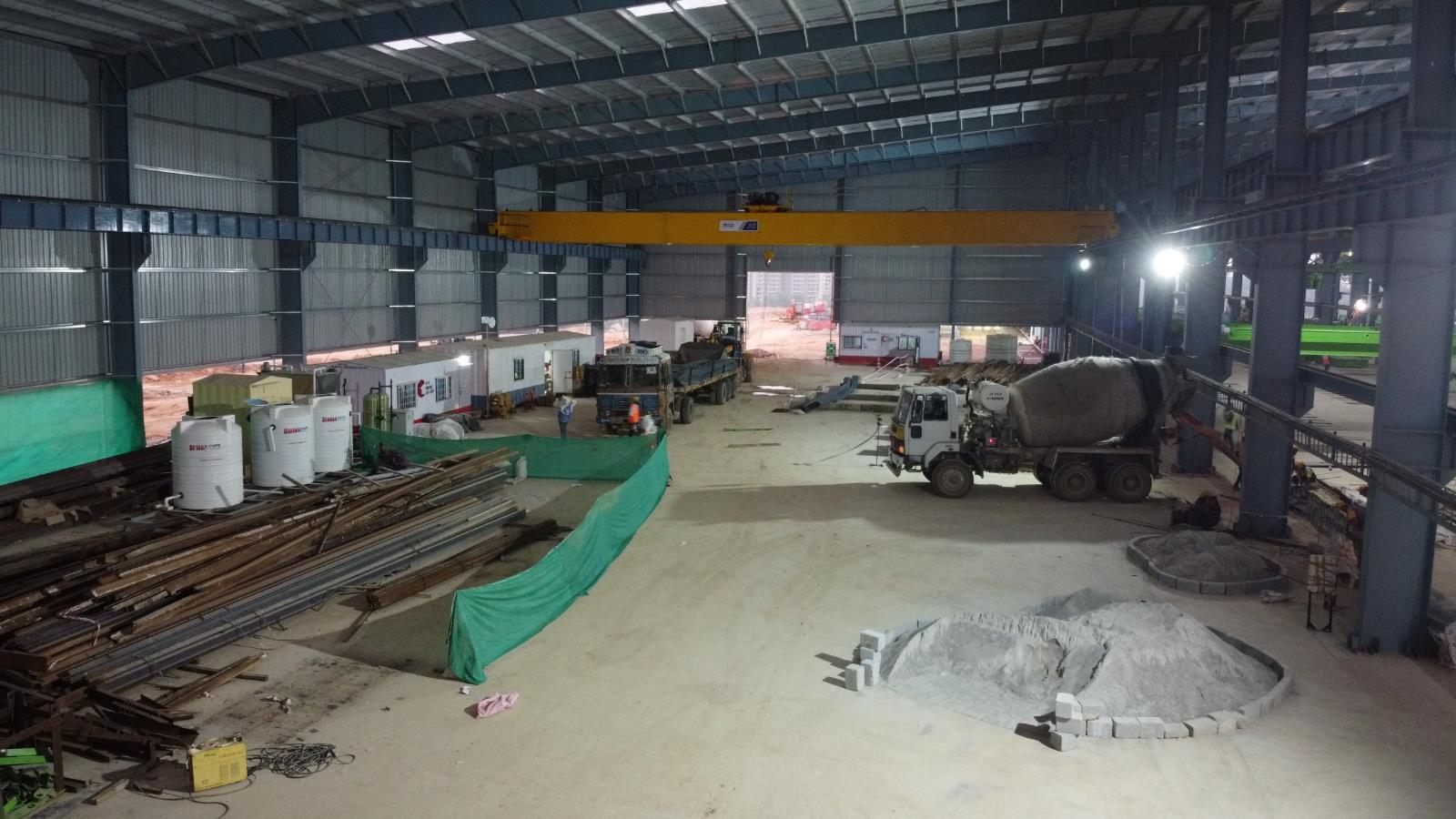 Hyma Developers
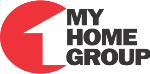 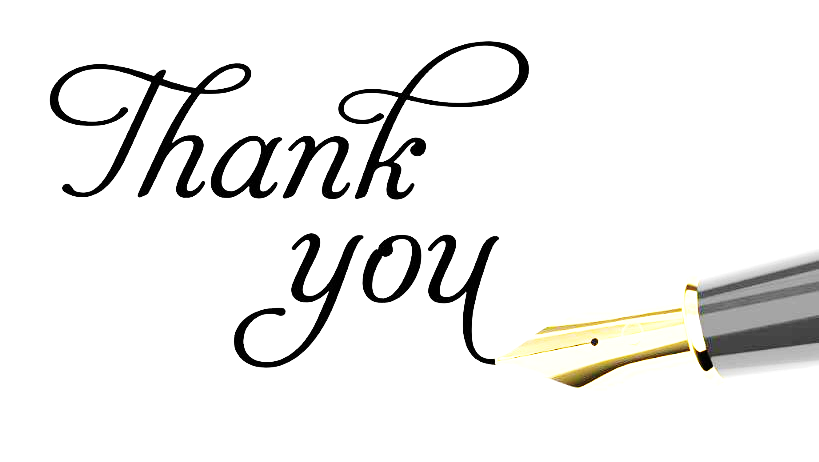